How Egyptian were the lost cities of Thonis-Heracleion and Canopus?
Photo credit;;Christoph Gerigk; © Franck Goddio /Hilti Foundation
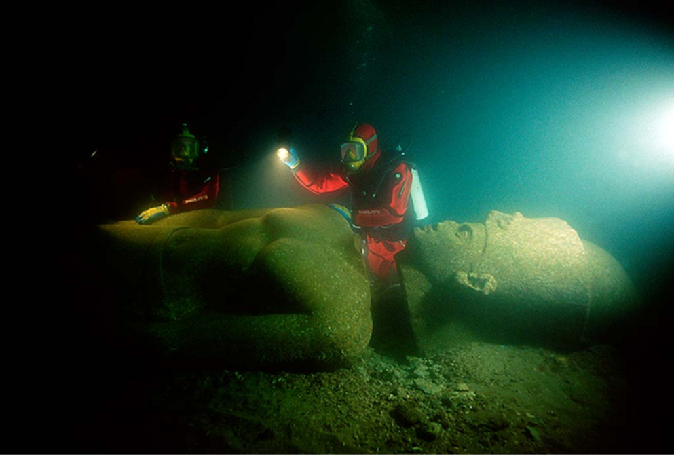 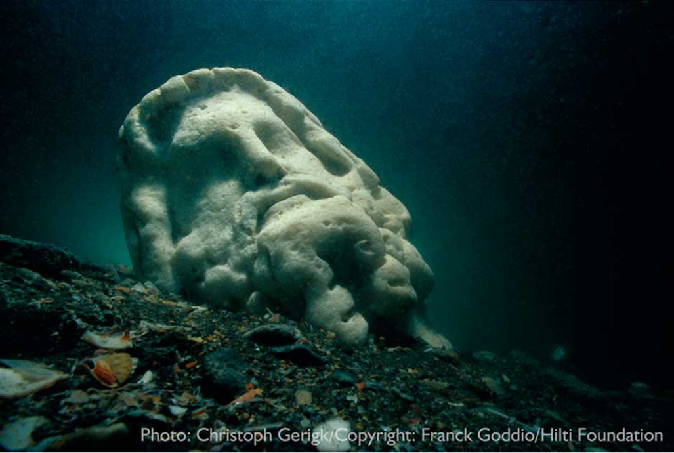 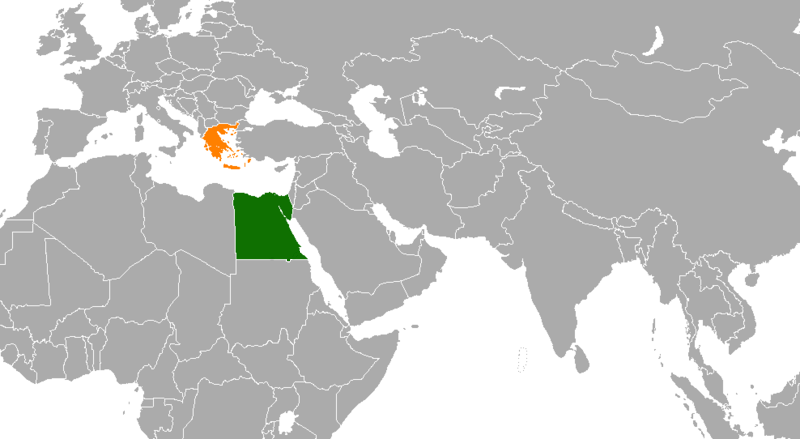 Photo Credit; Groubani
Buildings. 
Art 
Statues (Sculpture)
Type of writing
Religious beliefs 
Coins
Pottery
Burial of the dead
Around 3100 BC King Narmer united Egypt for the first time
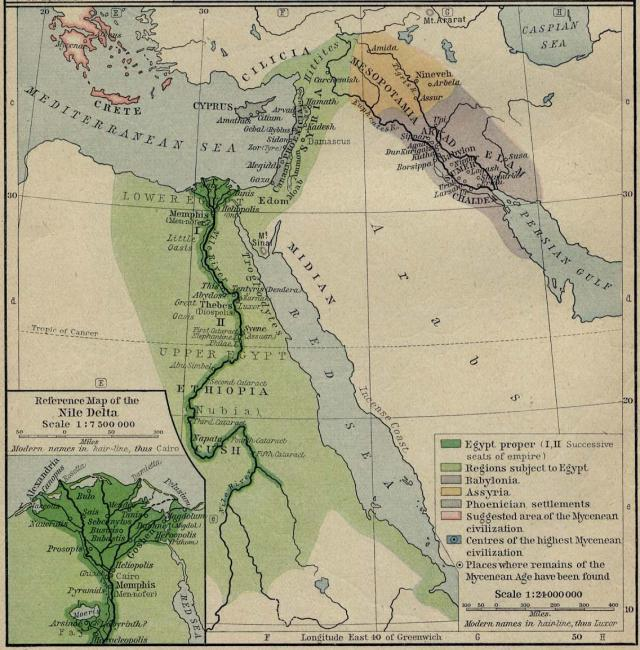 Around 2500 BC the Egyptians built the Great Pyramid at Giza
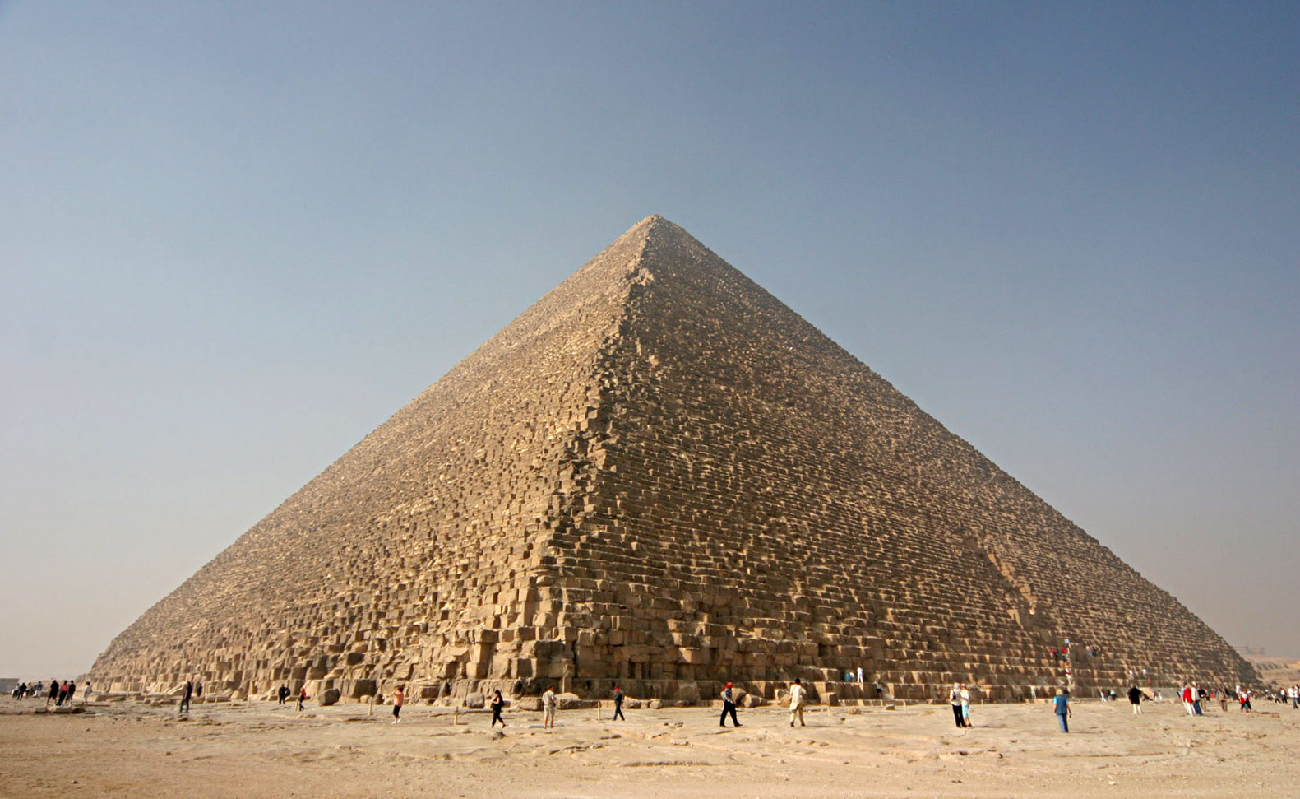 Photo Credit; Nina Aldin Thune
Around 1325 BC Tutankhamun was buried in the Valley of the Kings
Photo Credit; Karsten Frenzl
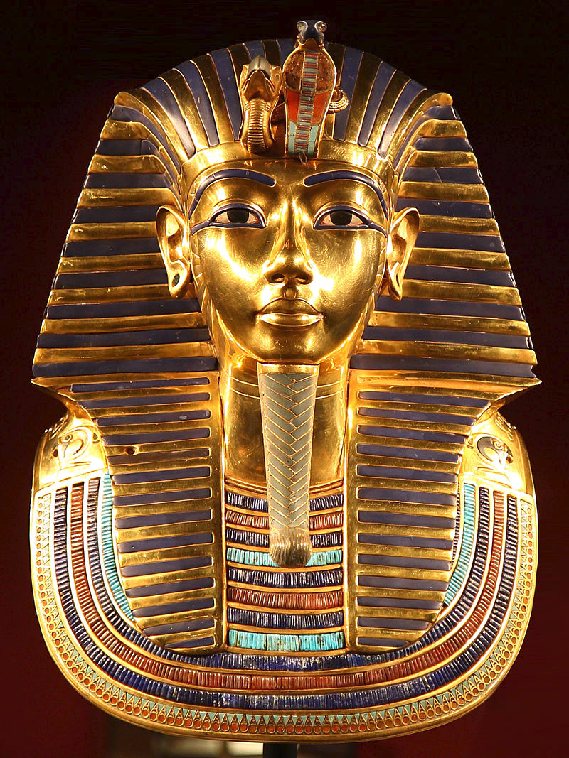 Between 525–399 and 342–332 BCthe hated Persians ruled Egypt
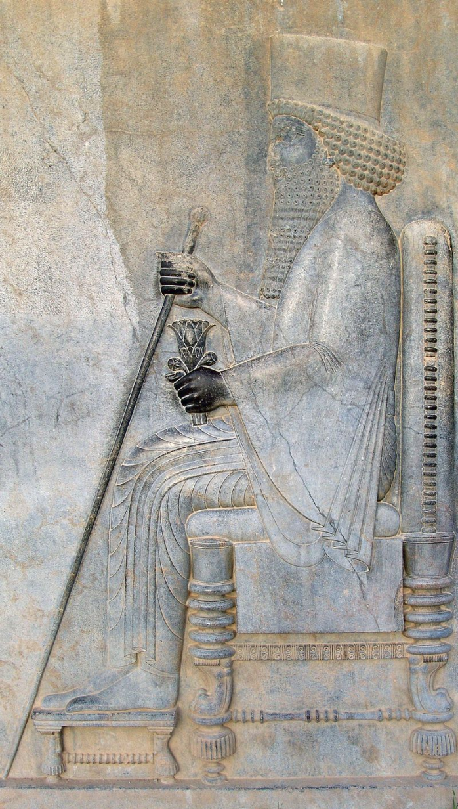 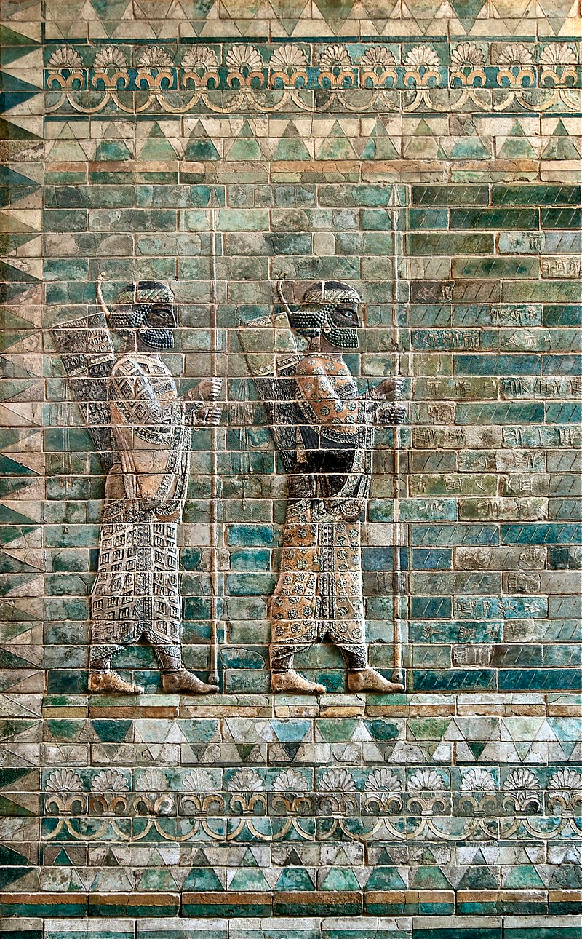 In 332 BC popular Greek conqueror Alexander the Great took over Egypt
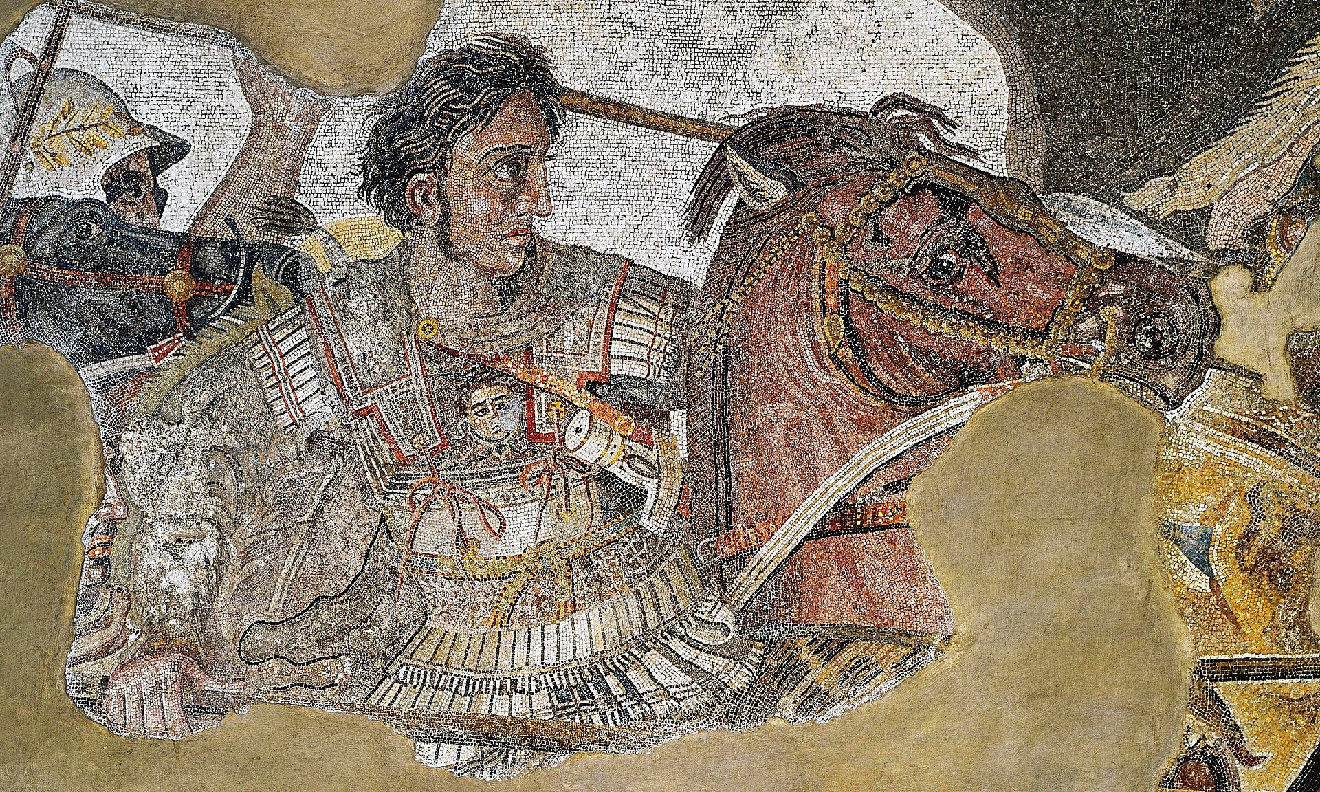 The Ptolemy family from Greece ruled Egypt like old fashioned Pharoahs 310-30 BC
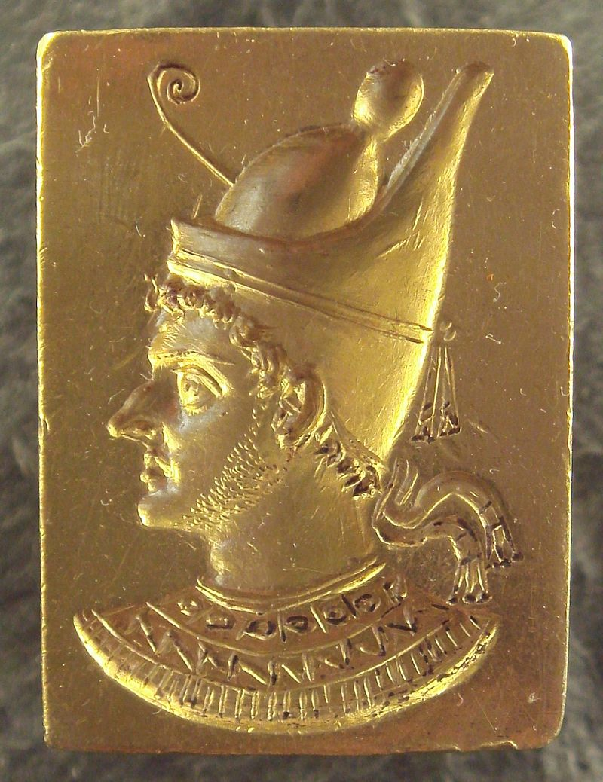 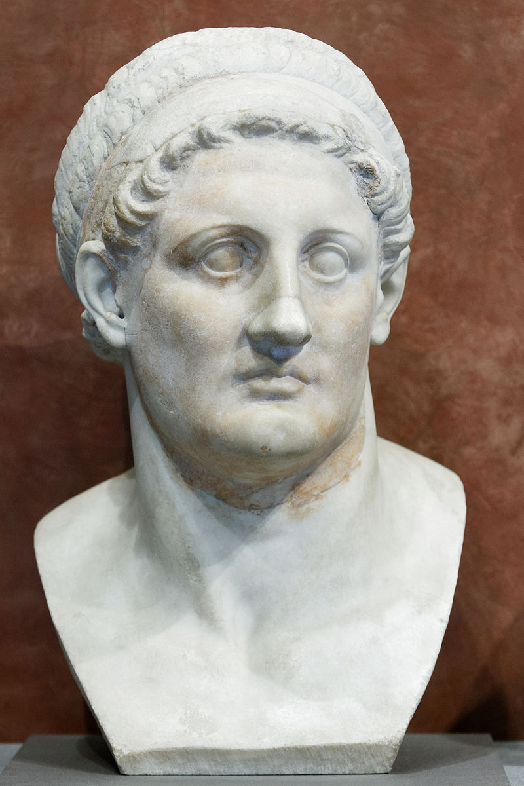 The Romans conquered Egypt 30 BC
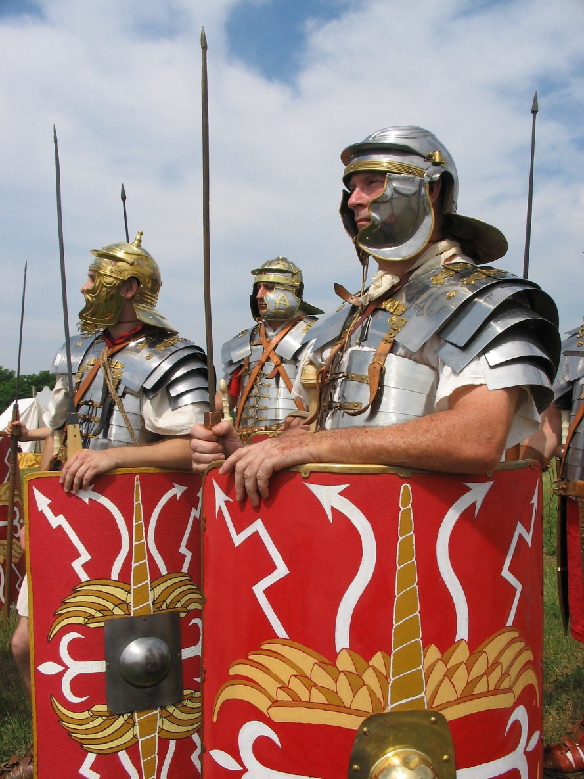 Photo Credit; Caliga 10
Between 620 and 525 BC Greek traders were allowed to build their own temples to Greek gods in Thonis-Heracleion. It became an important trading port
Photo Credit; Tommi Nikkilä
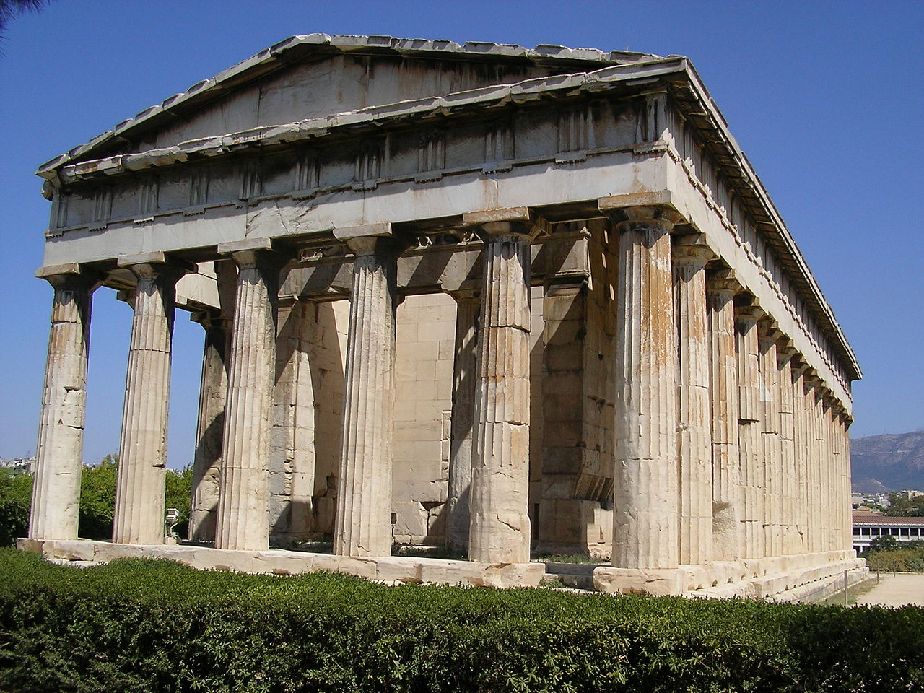 In 300 BC Greek became the official language in Egypt including in Thion-Heraklion and Canopus
Photo Credit; Marsyas
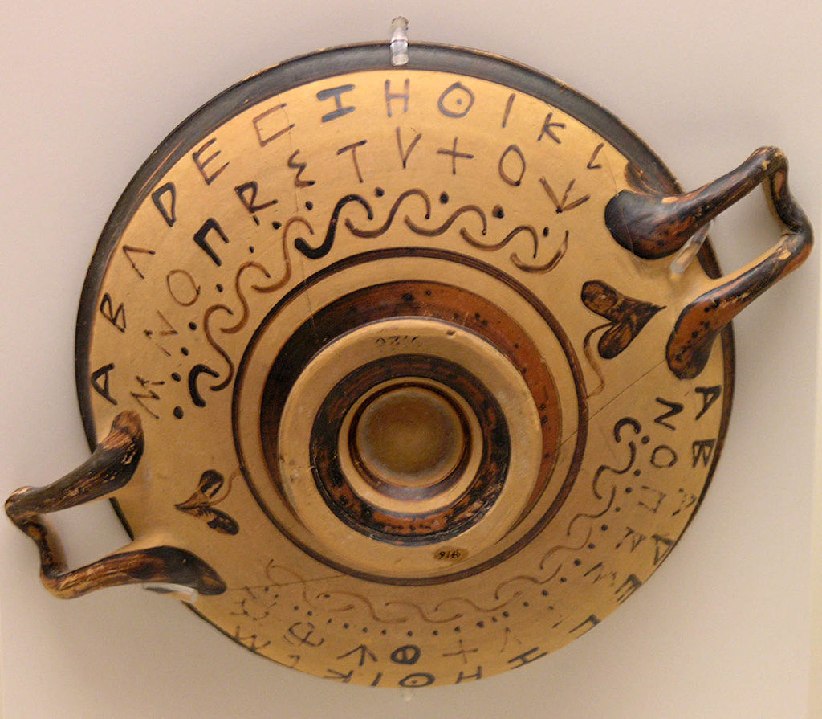 By 700 AD Thonis- Heraclion and Canopus were submerged by the sea
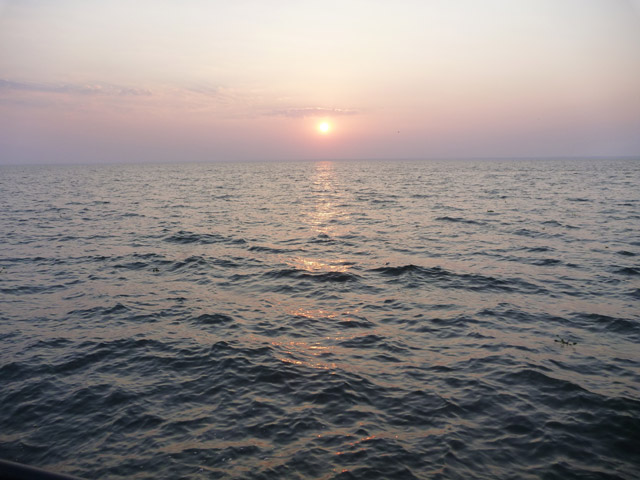 Photo Credit; pdppics.com
How Egyptian were the lost cities of Thonis-Heracleion and Canopus?
Photo credit;;Christoph Gerigk; © Franck Goddio /Hilti Foundation
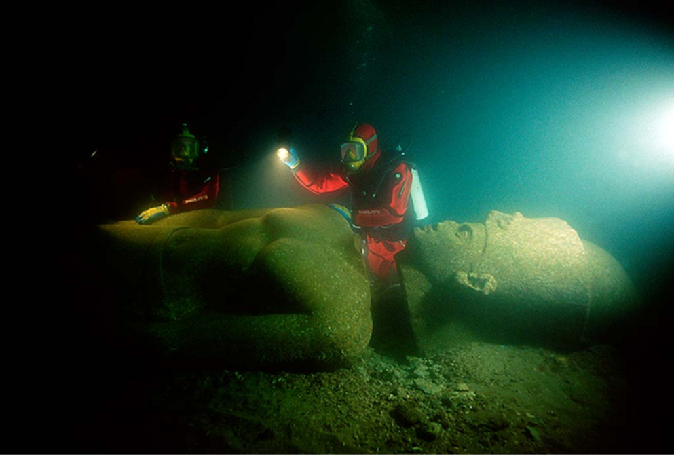 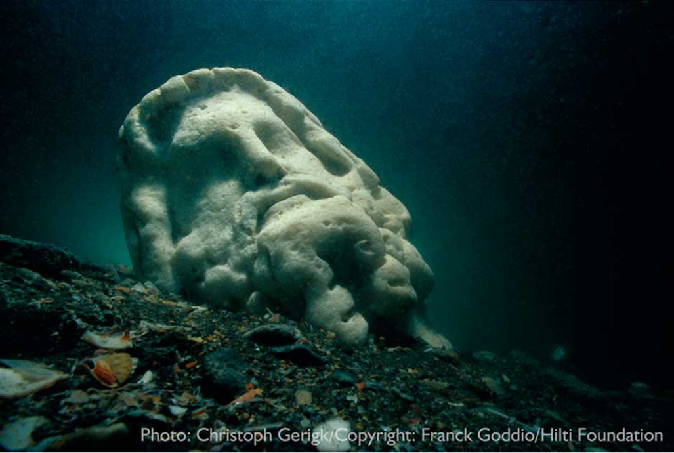 Glossary for Map of Thion-Heracleion
Amulet = an object with magical or religious powers of protection
Cartouche = oval with a royal Egyptian name in it in hieroglyphics
Collosii = larger than life statues
Collosal = massive, like larger than life statues
Cult = religion
Frit = ingredients for glassmaking
Eroded = worn away
Frit = ingredients for glassmaking
Germinated = started to grow
Ibis = a type of bird common in Egypt
Pagan = can mean a belief in many gods
Monolithic = huge or made from one block of stone
Naos = a hidden or box-like religious shrine
Nautical = something to do with the sea
Pagan = can mean a belief in many gods
Papyrus = Egyptian paper made from reeds
Papyrus bundle = rolls of papyrus bundled together, sometimes Egyptian stone columns were carved to look like a bundle of papyrus
Recuperation = getting something which replaces something you once had
Priestly revenues = money paid to priests
Revered = worshipped
Sanctuary = the holiest part of a temple, where only priests may be allowed
Sarcophagus = a stone coffin
Wadjet = an Egyptian god
Uraie = a sacred snake or serpent, a symbol showing great power, found on the head dresses of Egyptian queens
Head from a 12 foot statue of the Egyptian god Serapis carved to look like the Greek god Zeus
Photo Credit; John Kannenberg
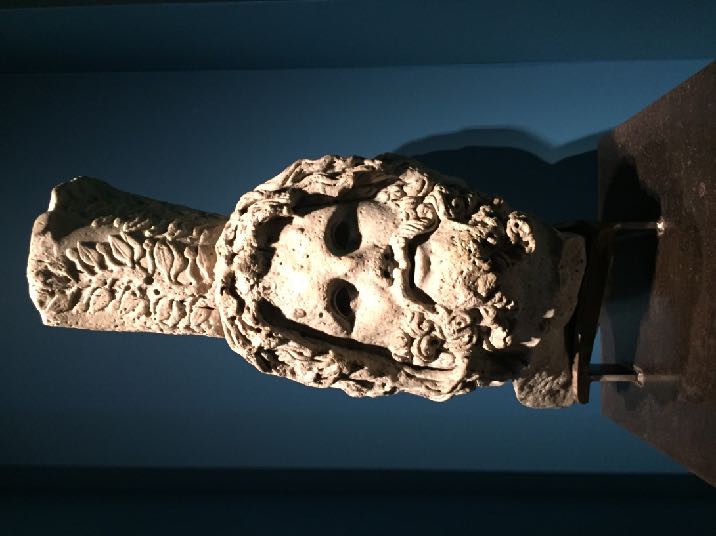 bronze statuettes of the Egyptian god Osiris were found (this wooden one is from elsewhere in Egypt)
Photo Credit; John Kannenberg
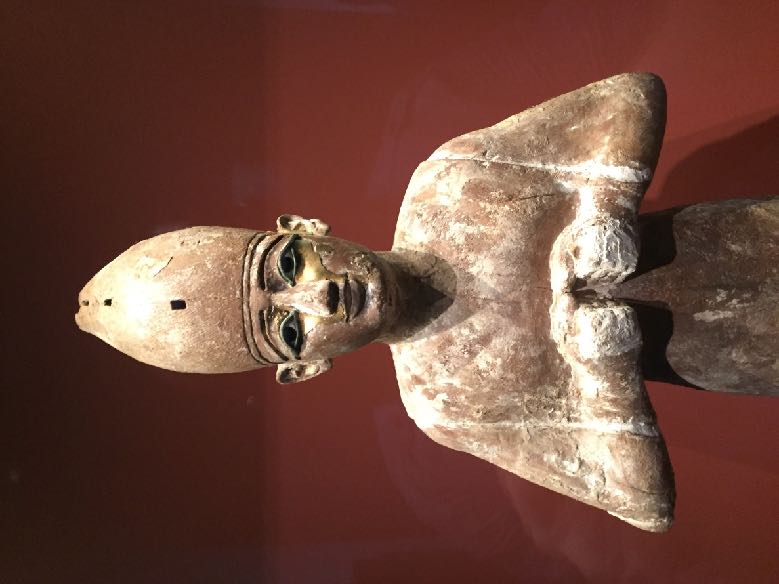 Huge red granite statues of a king and queen dressed in Egyptian clothes but members of the ruling Greek royal family (246-222 BC)
Photo Credit; John Kannenberg
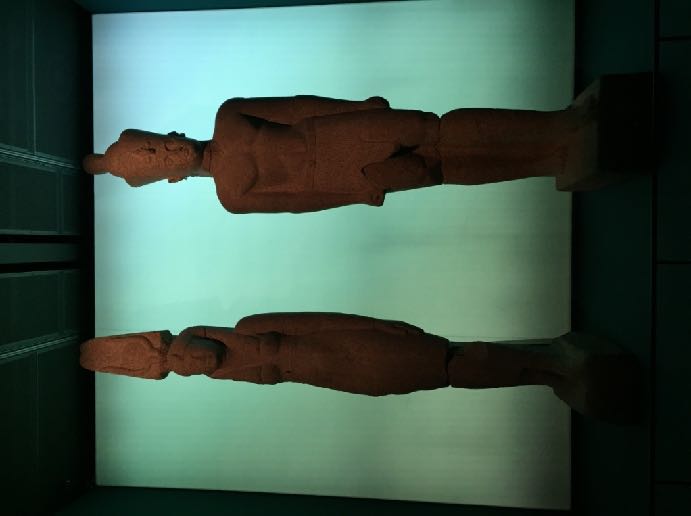 Black stone statue of the Egyptian Queen Arsinoe the Second dressed as Aphrodite, the Greek goddess of love. The queen was part of the ruling Greek royal family (3rd century BC)
Photo Credit; John Kannenberg
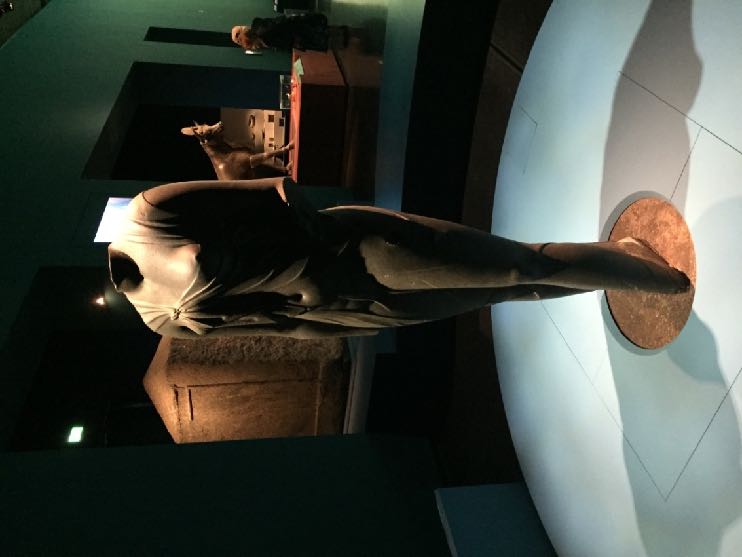 A stone statue of an Egyptian queen from the ruling Greek royal family (possibly Cleopatra the Third) dressed as the Egyptian goddess Isis (2nd Century BC)
Photo Credit; John Kannenberg
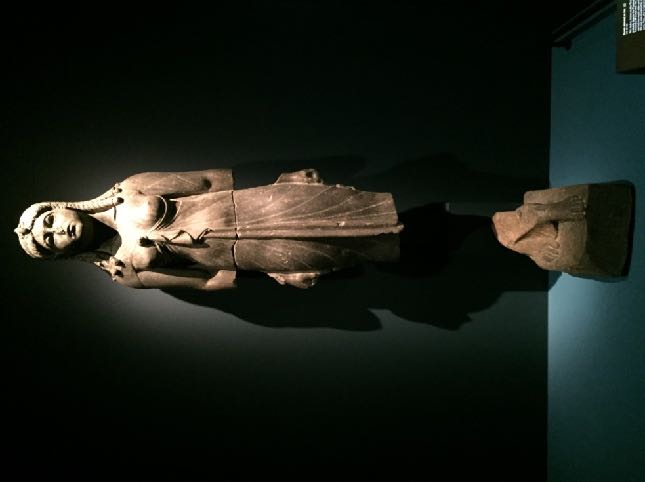 The Decree (law) of Sais written in Egyptian hieroglyphics on black stone (380 BC)
Photo Credit; John Kannenberg
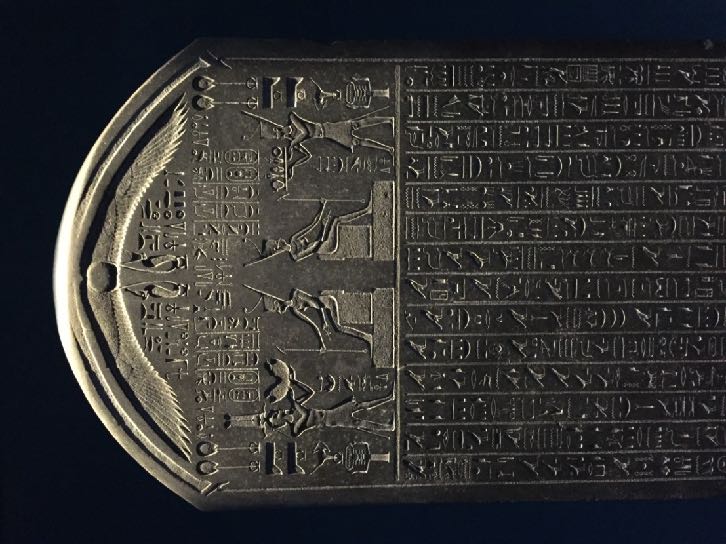 Part of a shrine to the Egyptian god Shu made from black granite (380-362 BC)
Photo Credit; John Kannenberg
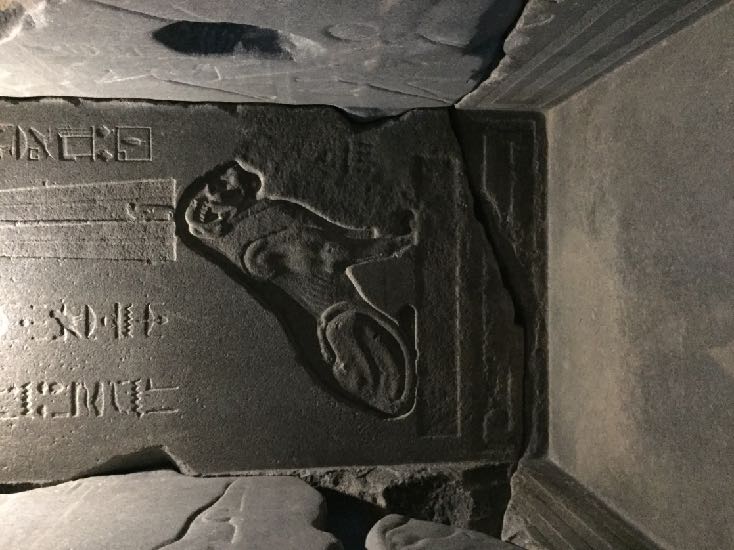 A bronze ladle (kind of spoon) used in Egyptian religious ceremonies (6th to 2nd centuries BC). Over a hundred had been found thrown in to waterways after use
Photo Credit; John Kannenberg
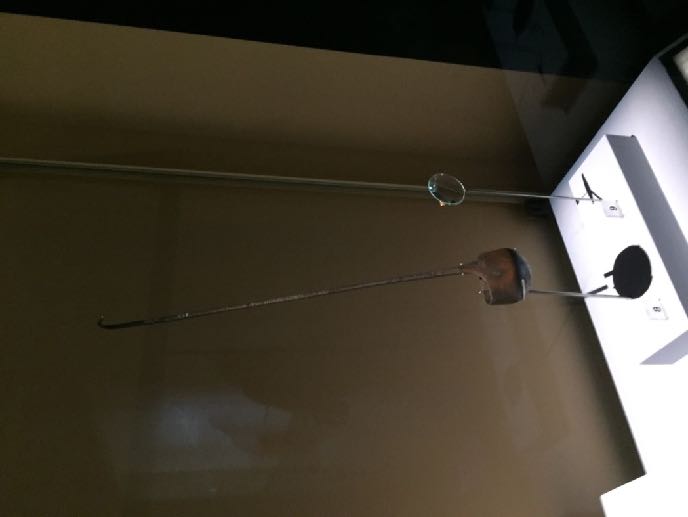 A barge made from sycamore wood used in important Egyptian religious ceremonies
Photo Credit; John Kannenberg
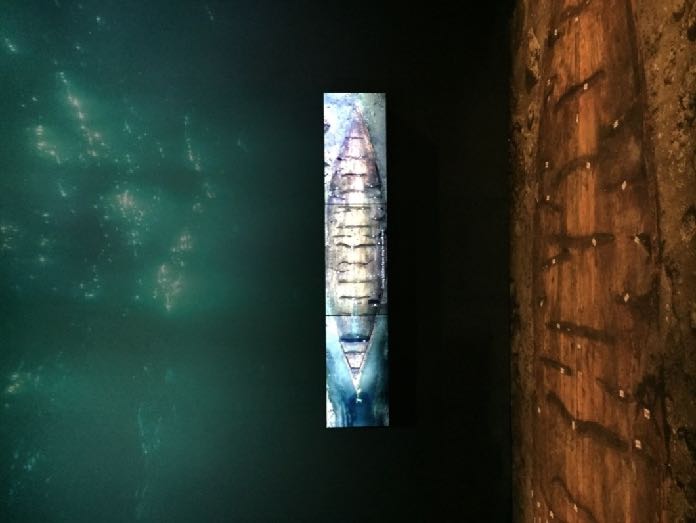 A stele (stone slab) written by order of Egyptian king Ptolemy the Eighth shortly after 118 BC. The royal family were Greeks. The slab is written in both Egyptian hieroglyphics and Greek letters.
Photo Credit; John Kannenberg
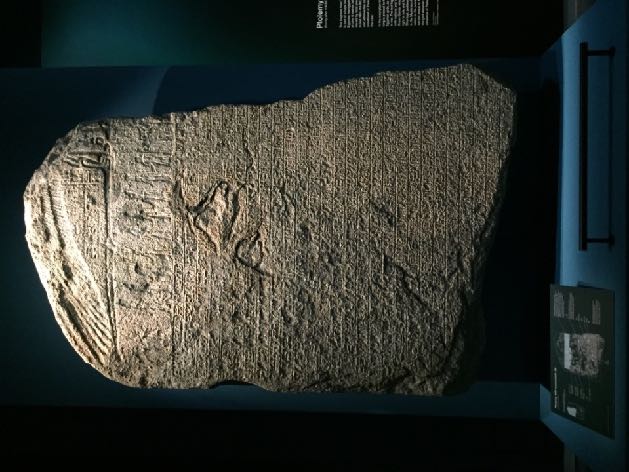 Stone carving of the Greek messenger god Hermes (1st Century BC)
Photo Credit; John Kannenberg
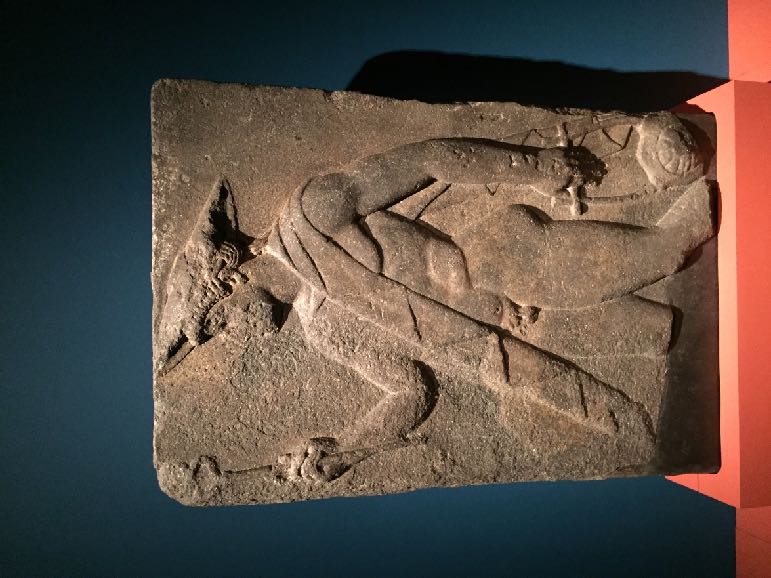 Stone head of Neilos, god of the River Nile (2nd Century AD)
Photo Credit; John Kannenberg
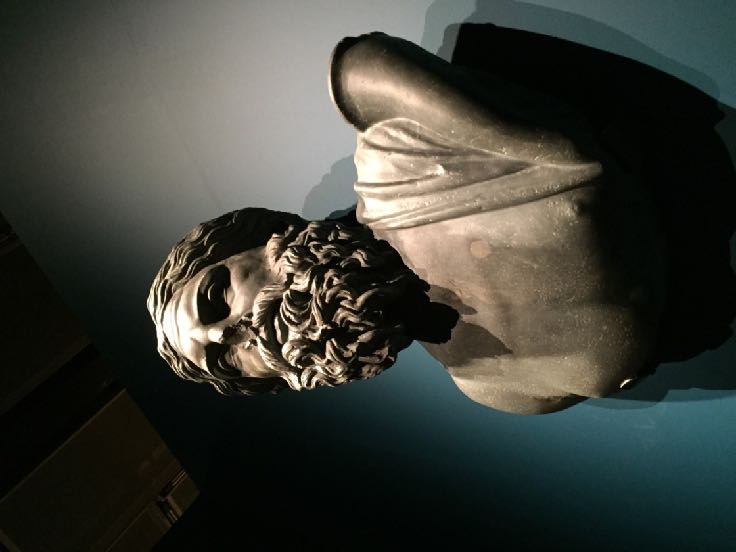 Clay Figure of the Egyptian god Bes (3rd to 2nd century BC)
Photo Credit; John Kannenberg
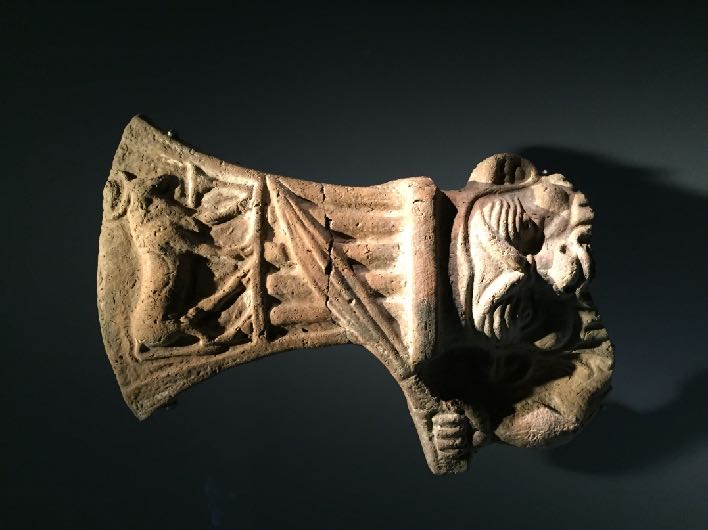 Bronze pail (bucket) used in Egyptian religious ceremonies
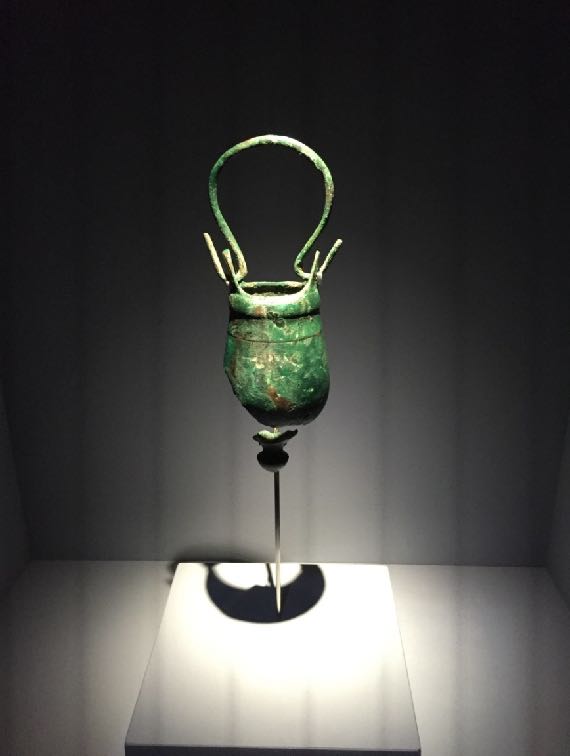 Photo Credit; John Kannenberg
Stone head of Egyptian pharoah Nectonebo the Second
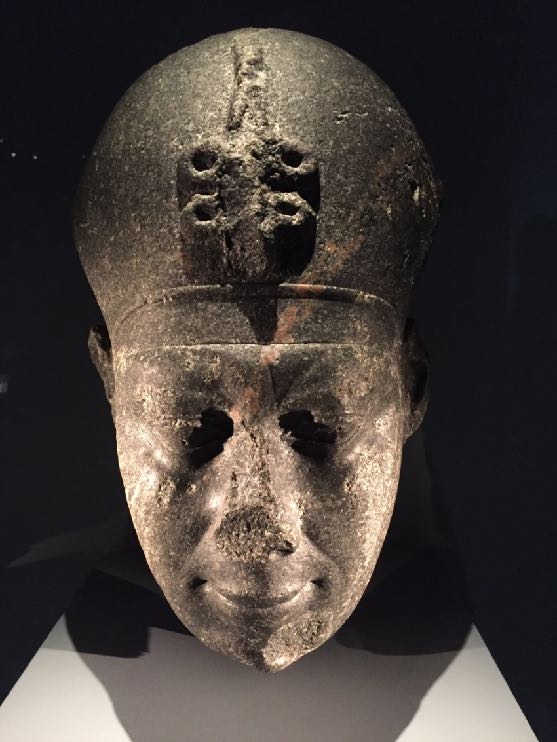 Photo Credit; John Kannenberg
Many Greek coins like this were found from the city of Athens
Photo Credit; Classical Numismatic Group, Inc
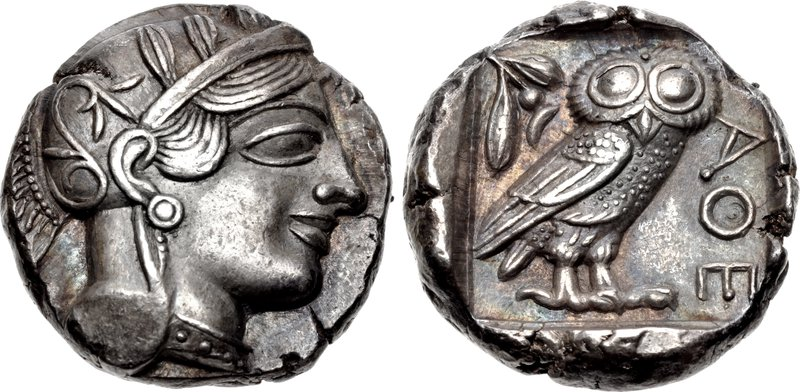 A tiny clay perfume bottle made in Athens with a pattern like this was found
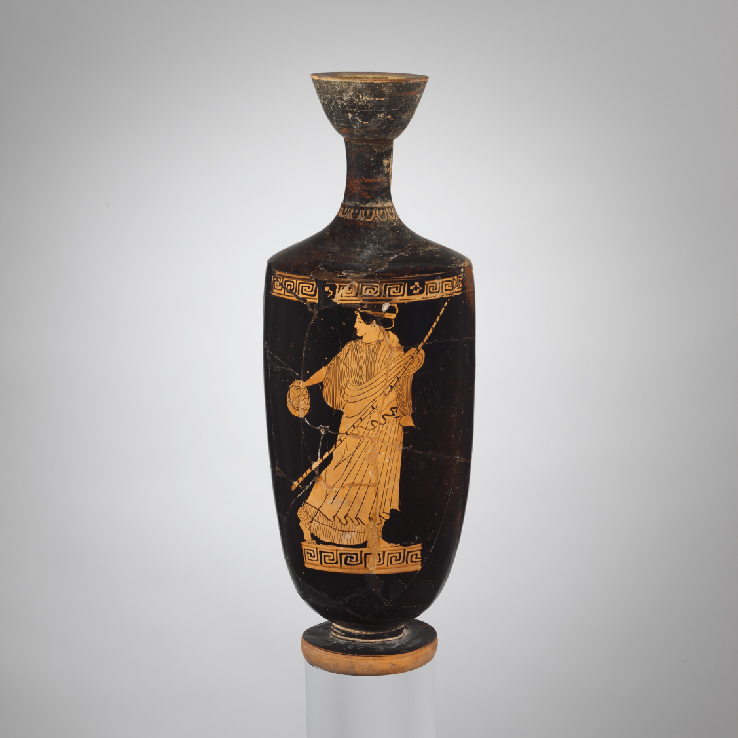 Egyptian musical instruments like this sistrum, used in religious ceremonies were found thrown in waterways
Photo credit; Egyptian Museum
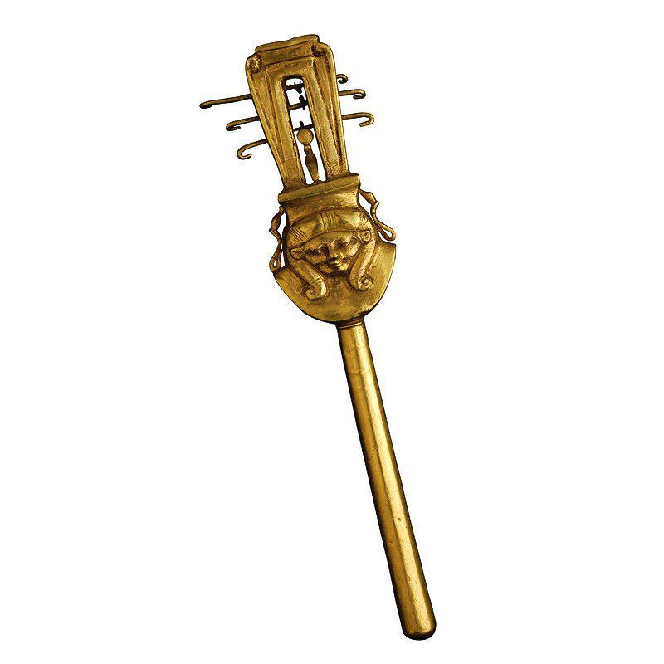 Small lead models in the shape of Egyptian barges used in religious ceremonies were found at the bottom of waterways. They may have been offerings to the Egyptian gods
Photo Credit; Berthold Werner
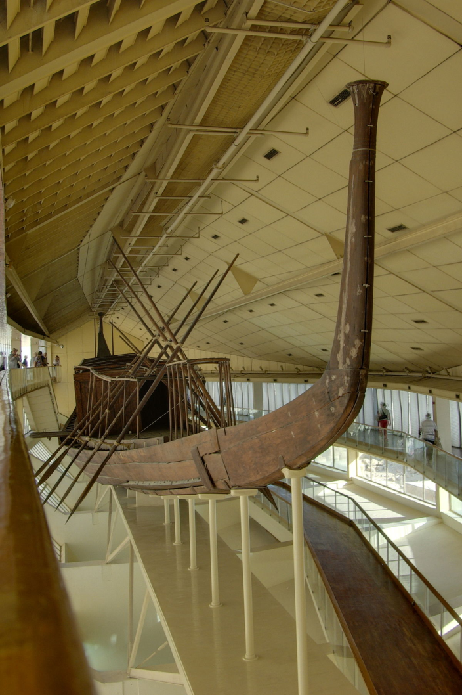 A bronze Greek helmet like this one was found (4th or 5TH Centuries BC). Greek soldiers were hired to fight in Egyptian armies
Photo Credit: Harvard Art Museums/Arthur M. Sackler Museum, Gift of the Schimmel Foundation, Inc.
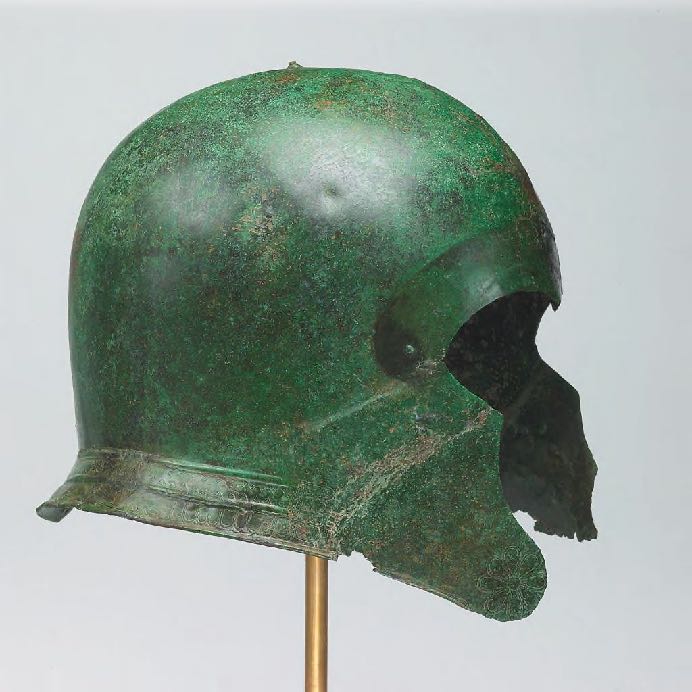 The remains of may anchors from Greek ships have been found (lengths of wood inserted with heavy lead)
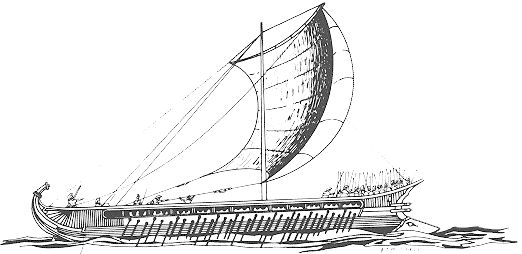 Five gold coins of the Egyptian king Ptolomy the First (305-247) were found in a temple. The other side has wording in Greek. The Ptolomy royal family were Greeks
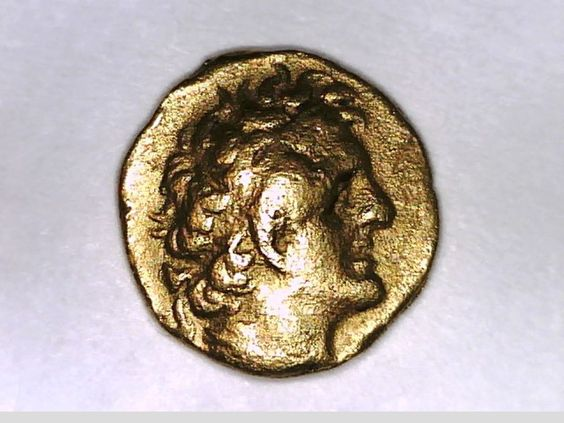 A tiny gold bead was found like this one showing the eye of the Egyptian god Horus
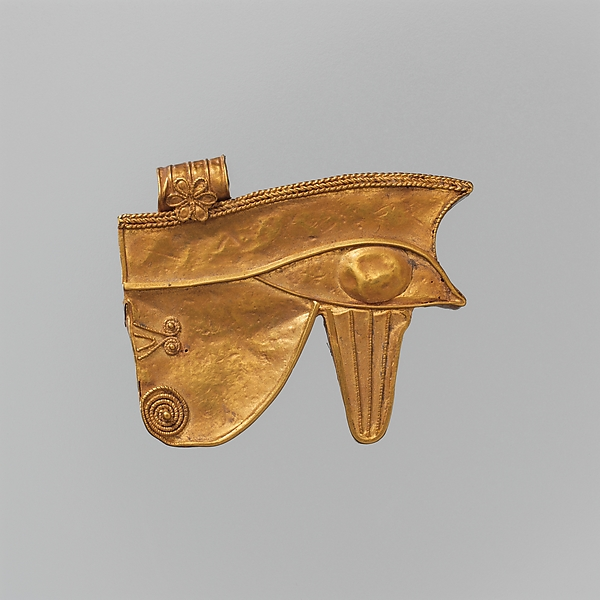 Sarcophagi (stone coffins) were found in which animal mummies had been buried. Egyptians mummified animals they worshipped such as cats and ibis birds.
Photo Credit; Mario Sanchez, Brooklyn Museum, Steve Garvie
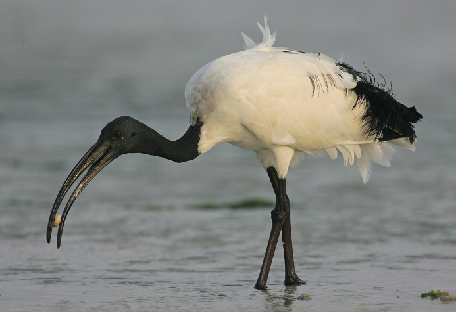 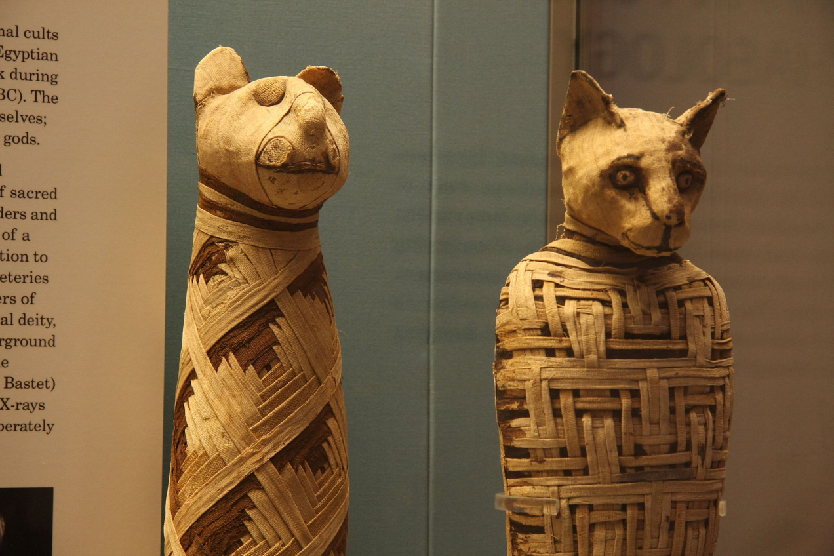 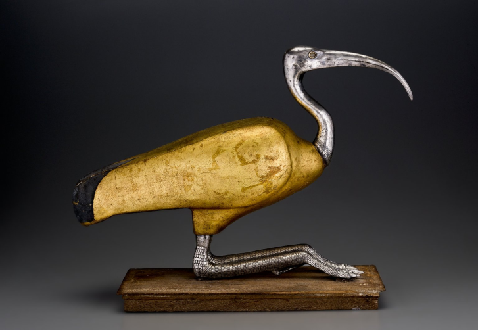